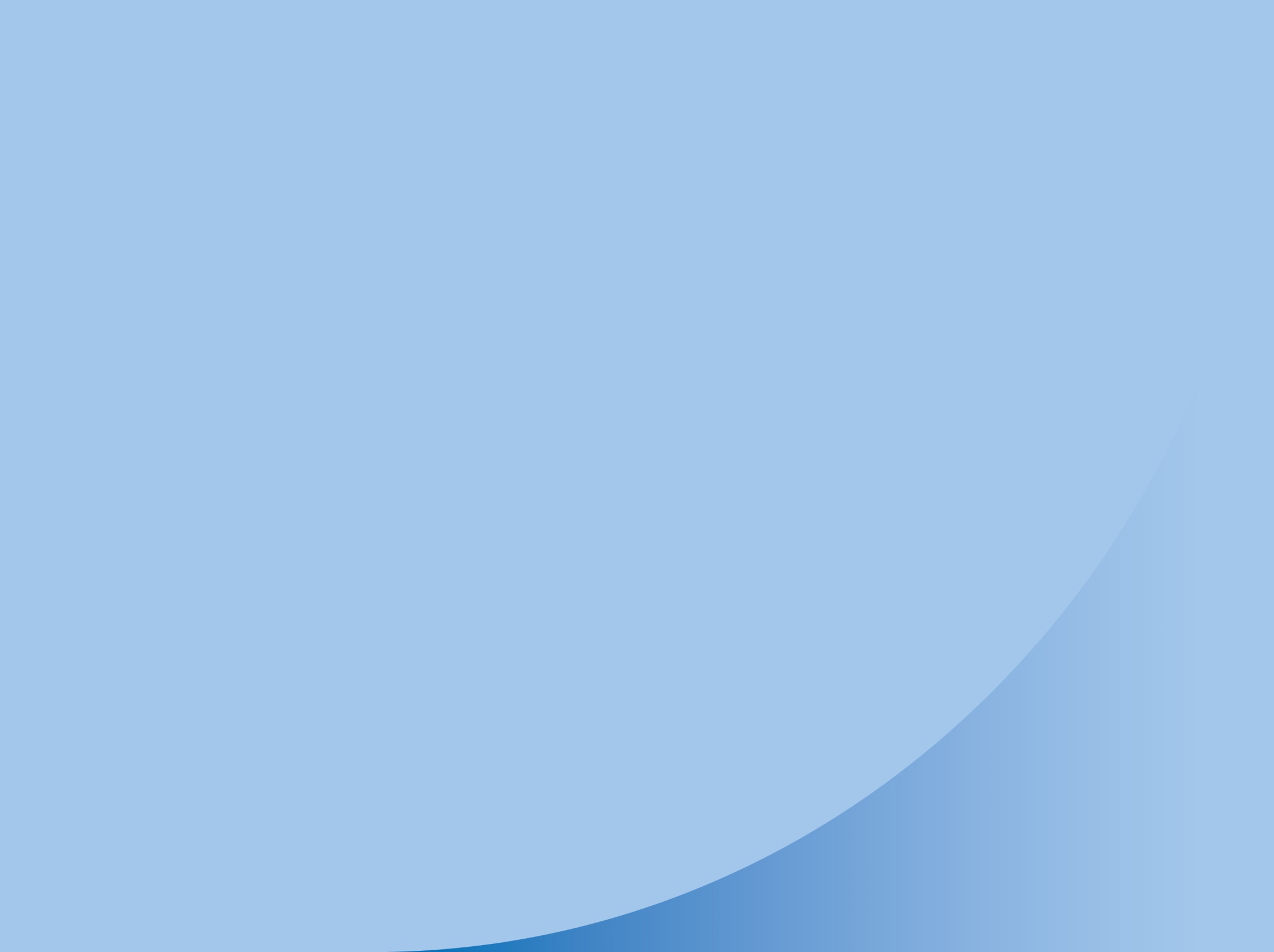 Finebeam Dye Handpiece
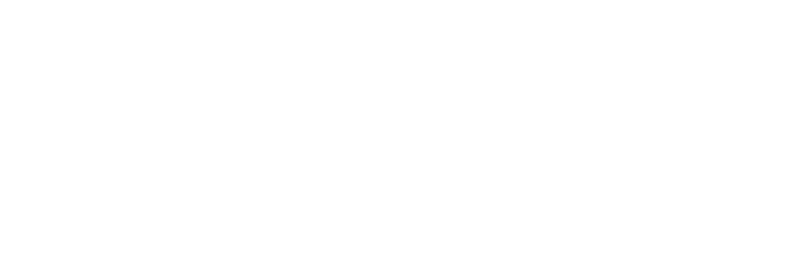 Issue date: February 21, 2023
650nm Hand piece
Rod Limit: 20,000 ~ 30,000 shot
Epidermal Pigment
Freckle 
Age spot
Café-Au-Lait etc.
Lentigines
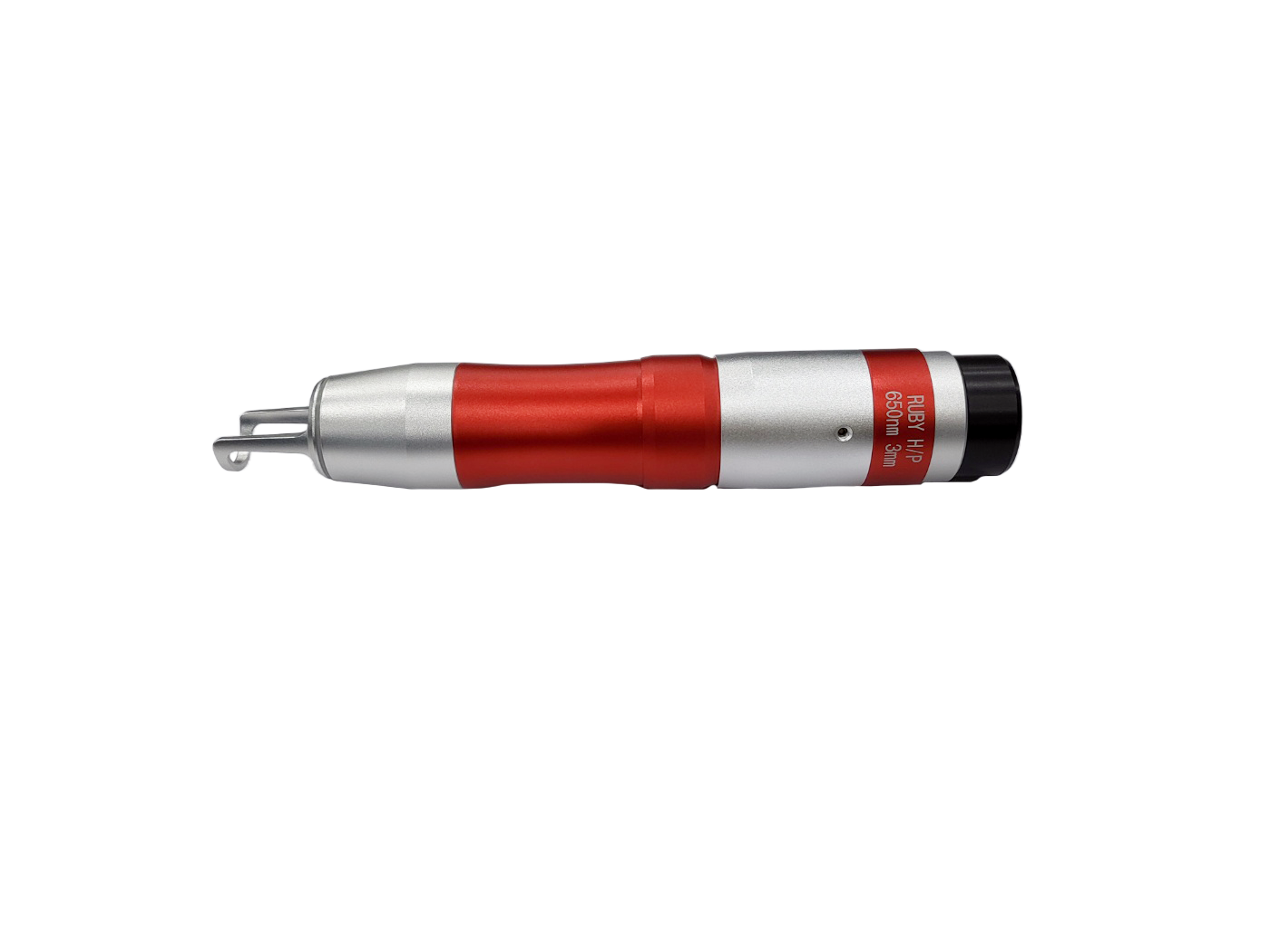 Green tattoo
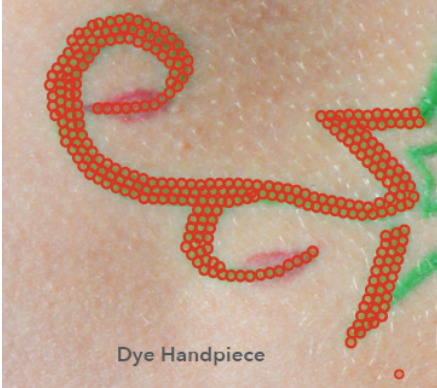 Spot: 3mm
650nm RHP Laser Safety Goggles
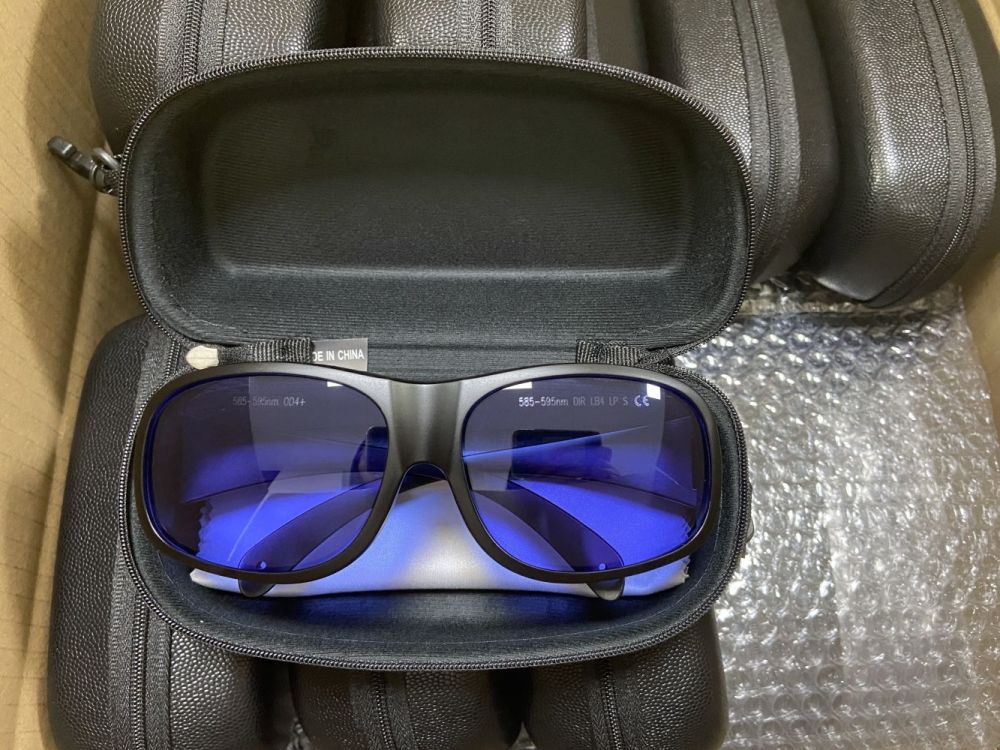 RHP Laser Safety Goggles (for 650nm)
Protection wavelength: OD4+ @600-700nm
Transmittance: 50%
Available to use for 635nm, 660nm, 694nm etc.
[Speaker Notes: OD optical density]
Absorption characteristics of 650nm
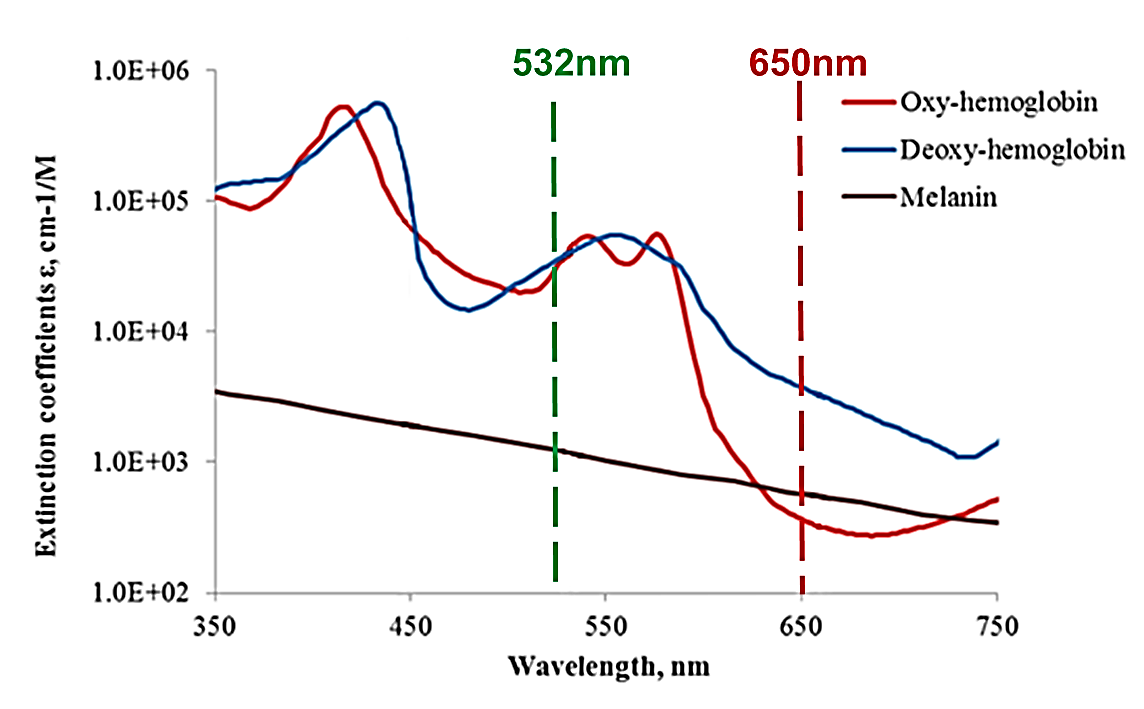 650nm wavelength is safer than 532nm, especially for epidermal lesions treatments.

That is because 650nm has lower absorption on blood, which leads to keep vessels undamaged. 

In addition, 650nm has less absorption of melanin leading to less damage on the epidermis, and decrease inflammatory reactions such as PIH.
[Speaker Notes: Photo source 
https://www.mdpi.com/2076-3417/10/21/7472]
595nm Hand piece
ROD Life time: 120,000 ~ 180,000 shot
Vascular lesions
Acne
Post Acne Redness
Facial Flushing
Rosacea
Melasma, PIH
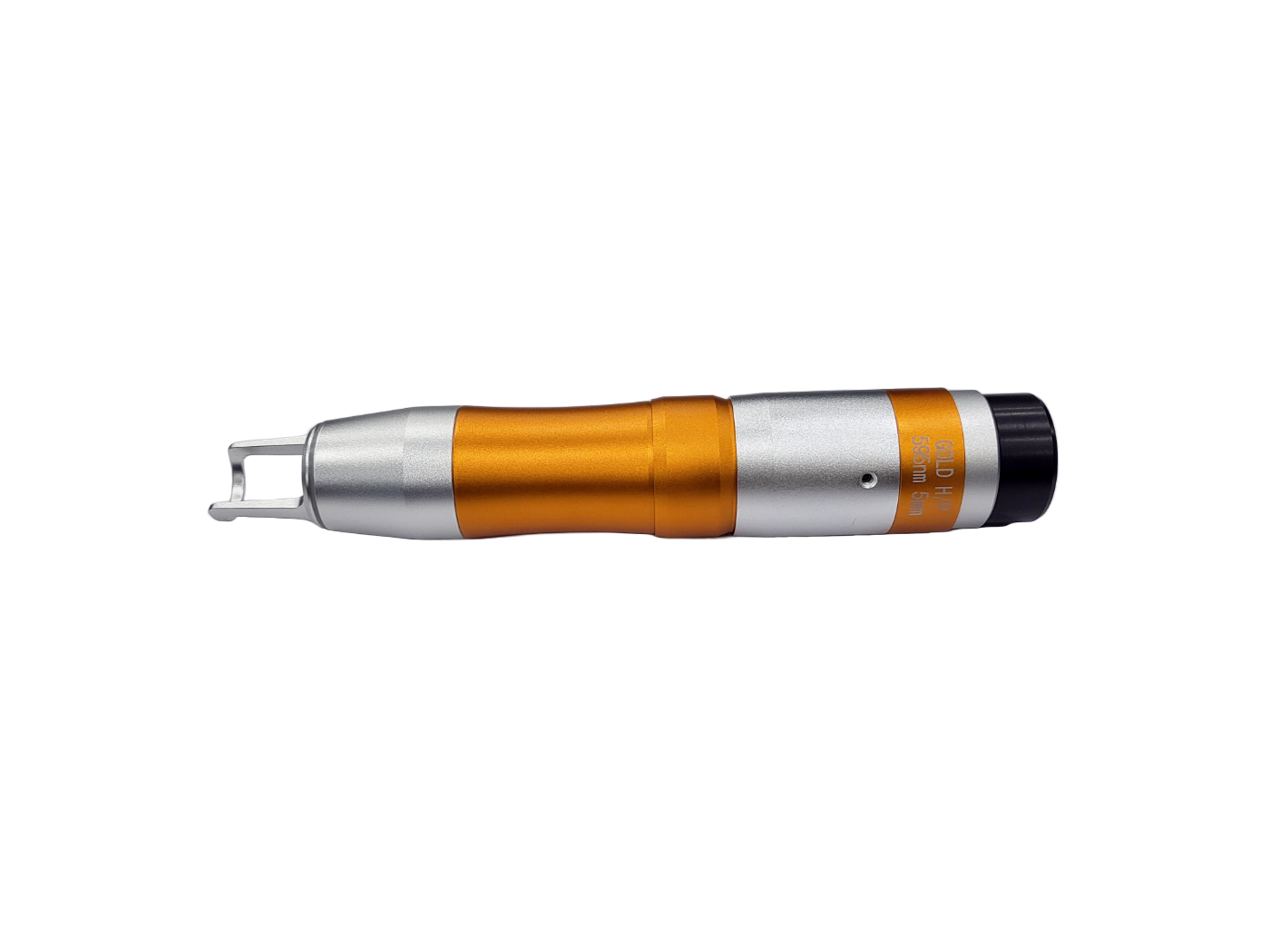 Sky blue tattoo
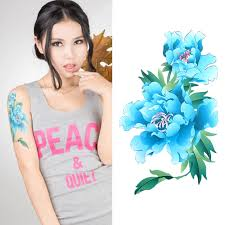 Spot: 5mm
595nm RHP Laser Safety Goggles
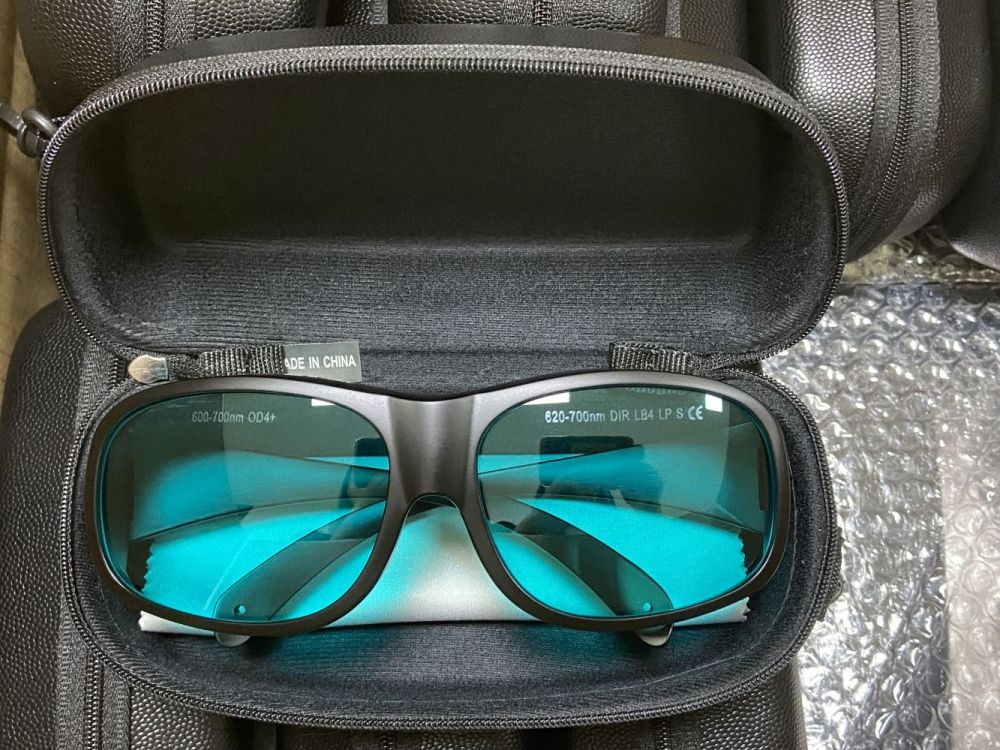 RHP Laser Safety Goggles (for 595nm)
Protection wavelength: OD4+ @585-595nm
Available to use for 585nm, 595nm
Transmittance: 30%
Absorption characteristics of 595nm
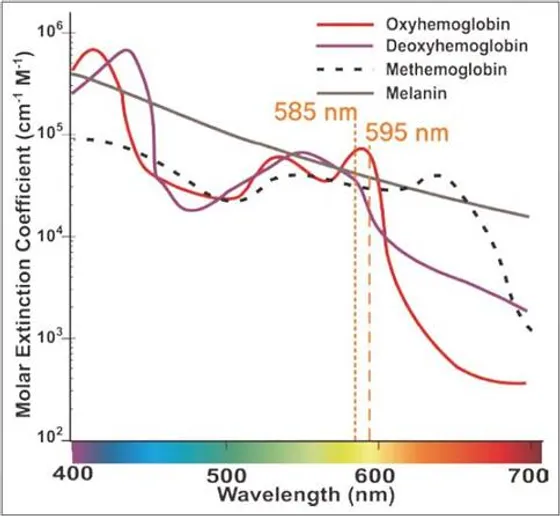 Absorption rate for melanin and hemoglobin is high.
It is effective for flushing, post-acne redness, melasma or PIH.
[Speaker Notes: Postinflammatory hyperpigmentation PIH(SE) Side Effect


Photo source
https://www.emedicinehealth.com/image-gallery/henoch-schonlein_purpura_picture/images.htm]
Finebeam Dye Handpiece Parameter
595nm H/P
650nm H/P